Правилник о Протоколу поступања у установи у одговору на насиље, злостављање и занемаривање
Правилником о протоколу прописују се садржаји и начини спровођења превентивних и интервентних активности, услови и начини за процену ризика, начини заштите и начин праћења ефеката предузетих мера и активности.
Интервенција према нивоима насиља
Први ниво: активност предузима одељењски старешина у сарадњи са родитељима –појачан васпитни рад са одељењем, групом ученика и индивидуално
Други ниво:одељењски старешина, стручни сарадници, тим за заштиту и директор, обавезно учешће родитеља- појачан васпитни рад, директор може да покрене васпитно-дисциплински поступак
Трећи ниво: директор са тимом за заштиту, обавезно ангажовање родитеља и надлежних органа, организација и служби / центар за социјални рад, здравствена служба, полиција и друге организације /- васпитни рад, обавезно покретање васпитно-дисциплинског поступка и изрицање мере
Редослед поступања у интервенцији
1.Проверавање сумње или откривања насиља,з.из. обавља се прикупљањем информација

2.Заустављање насиља и з. и смиривање учесника обавеза свих запослених, посебно најближег присутног и дежурног наставника

3.Обавештавање родитеља и предузимање хитне акције по потреби (уколико родитељ није доступан или његово обавештење није у најбољем интересу детета, установа одмах обавештава центар за соц. рад.)
4.Консултације у установи  ради – разјашњавања околности, анализа чињеница, процена нивоа насиља – укључени ОС, дежурни наставник, психолог и педагог, тим, директор, ученички парламент

5.Мере и активности –за све нивое насиља и злостављања-сачињава се оперативни план заштите  код 2. и 3. нивоа за све ученике

6.Ефекте предузетих мера прати установа
5.План заштите – за све учеснике- оне који трпе, који чине и који су сведоци насиља
Садржи:
-активности усмерене на промену понашања
-носиоци активности и временску динамику
-начини укључивања свих учесника насиља у одељење и заједницу
-информације о мерама и активностима које предузима школа, али и евентуално нека друга надлежна организација или служба
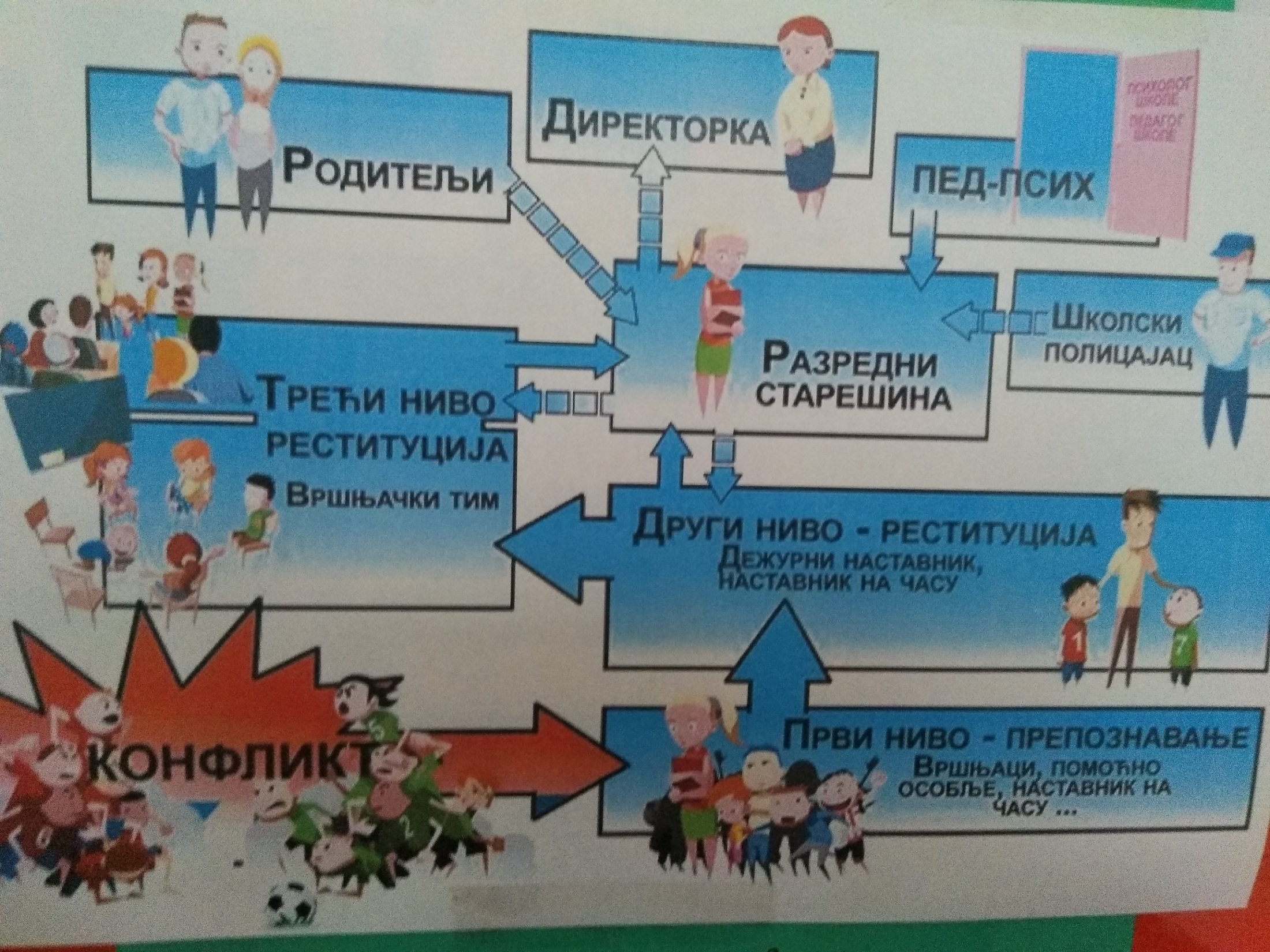 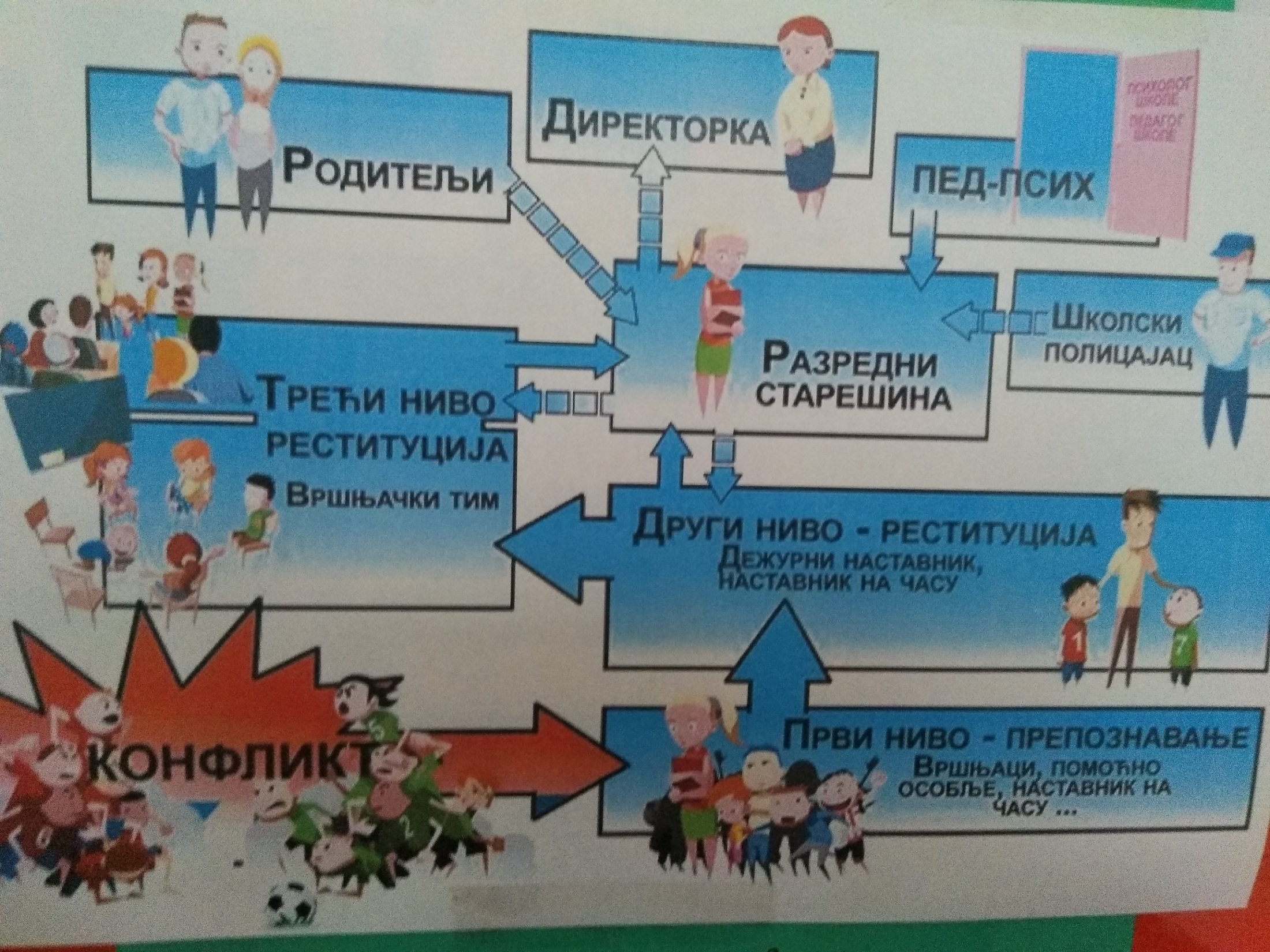